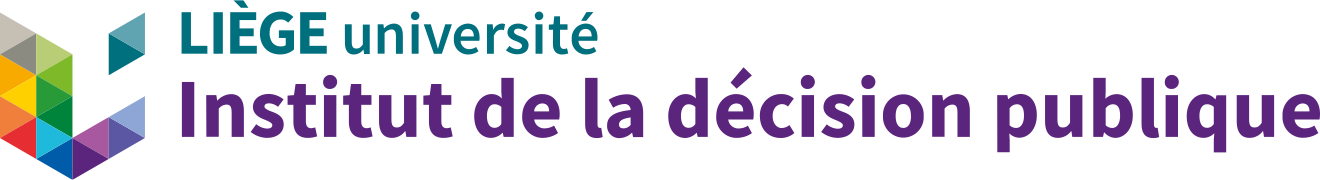 Ham-sur-heure – Nalinnes, 18 octobre 2022
Le Royaume-Uni et la construction européenne : une grande histoire de désamour
Nathan Flore
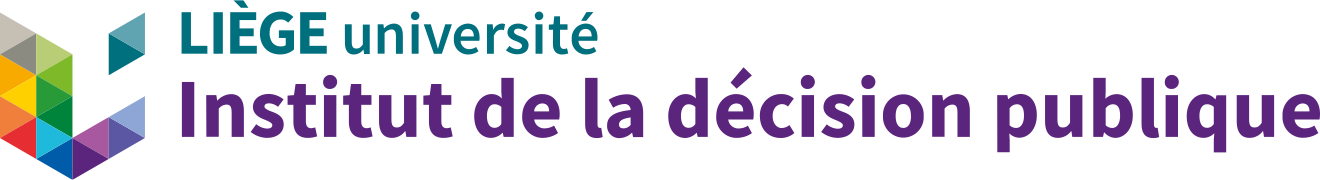 Qui suis-je ?
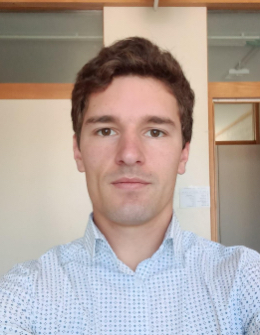 Politologue
Chercheur au département de science politique de l’université de Liège
Expertise : science politique générale, smart cities, IA, histoire politique
Nathan.flore@uliege.be
Nathan Flore
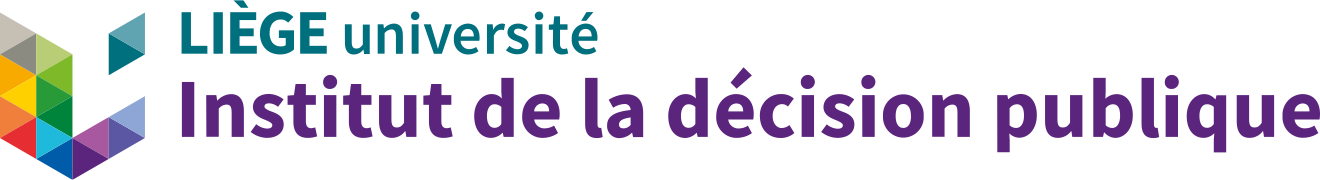 Le Royaume-Uni
Angleterre (Londres)
Ecosse (Edimbourg)
Pays de Galles (Cardiff)
Irlande du Nord (Belfast)
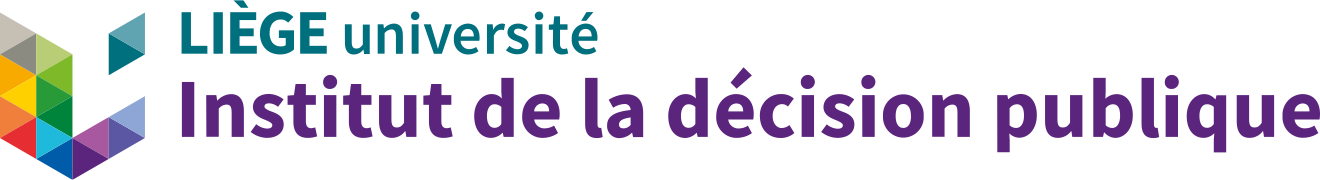 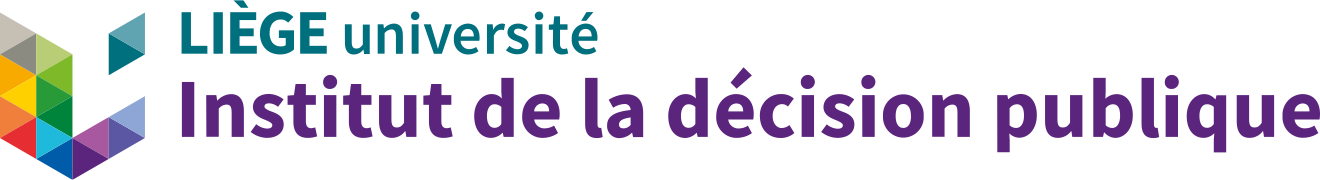 La Construction européenne
9 mai 1950 : déclaration Schuman proposant la création de la Communauté européenne du charbon et de l’acier
Les projets antérieurs : Crucé, Kant, …
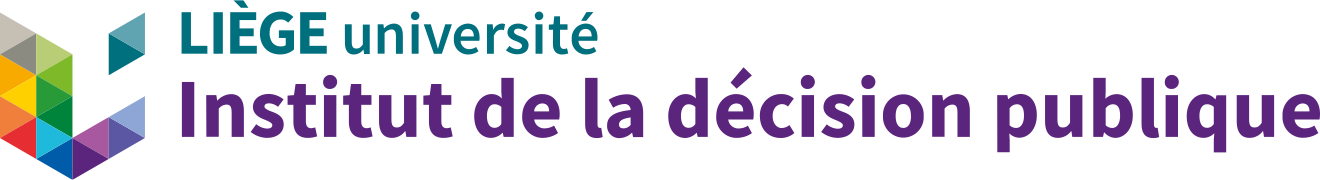 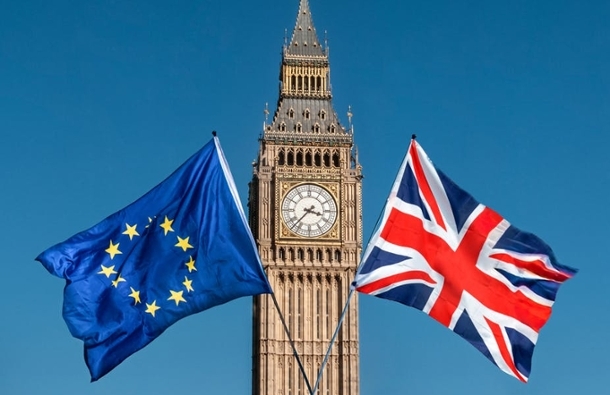 De désamour, vraiment ?
Distinguer les nations composant le Royaume
Initiatives politiques britanniques
Le Royaume-Uni contre une certaine vision de la construction Européenne
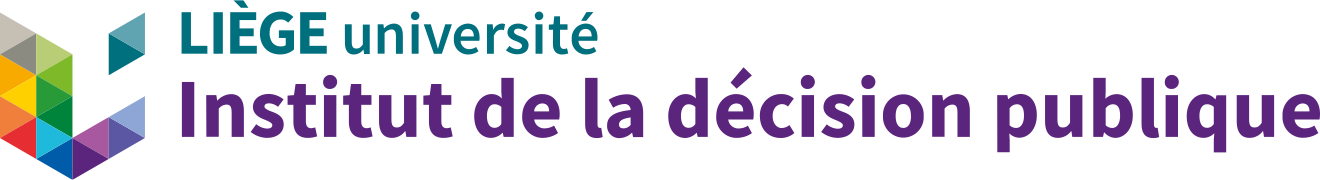 Ma proposition…
Un voyage chronologique dans l’histoire de la construction européenne,
Illustré par des textes, photos, caricatures, vidéos, et caetera,
Entrecoupé de réflexions théoriques
Suivi par des questions et un débat avec l’audience
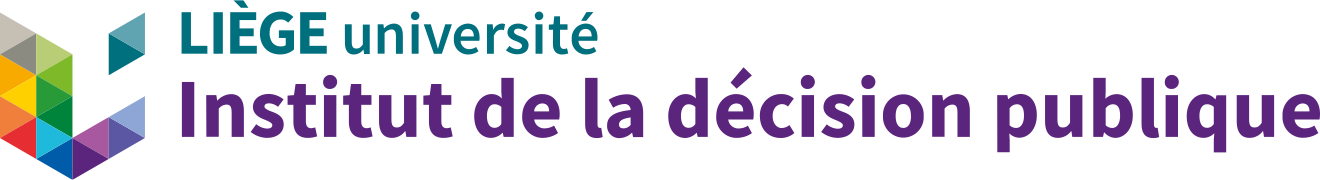 https://youtu.be/XW9LBookviI?t=512
Churchill : Discours à l’université de Zurich (19 septembre 1946)
8’32’’
13’28’’
17’08’’
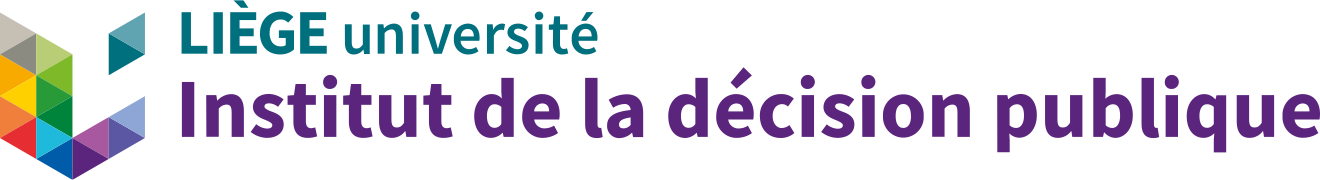 1955 : relance de Messine après les échecs de la CED et de la CPE (Spaak dirige les travaux)
Royaume-Uni, invité aux travaux, quitte les discussions : 
« Enfin, un jour, il demanda la parole, à la surprise générale. C’était pour tenir le discours d’adieu suivant : « Monsieur le président, messieurs, je voulais vous remercier pour votre hospitalité et vous indiquer qu’elle va cesser à partir d’aujourd’hui. En effet, je regagne Londres. Fonctionnaire sérieux, il me gêne de perdre mon temps et de ne pas justifier le modeste salaire que me verse mon gouvernement. J’ai suivi ave intérêt et sympathie vos travaux. 
Je dois dire que le futur traité dont vous parlez et que vous êtes chargés d’élaborer a) n’a aucune chance d’être conclu; b) n’a aucune chance d’être ratifié; c) s’il est ratifié, n’a aucune chance d’être appliqué. Nota bene : S’il l’était, il serait d’ailleurs totalement inacceptable pour la Grande-Bretagne. On y parle d’agriculture, ce que nous n’aimons pas; de droits de douane, ce que nous récusons, et d’institutions, ce qui nous fait horreur. Monsieur le président, messieurs, au revoir et bonne chance » ». (Vaisse, 2016)
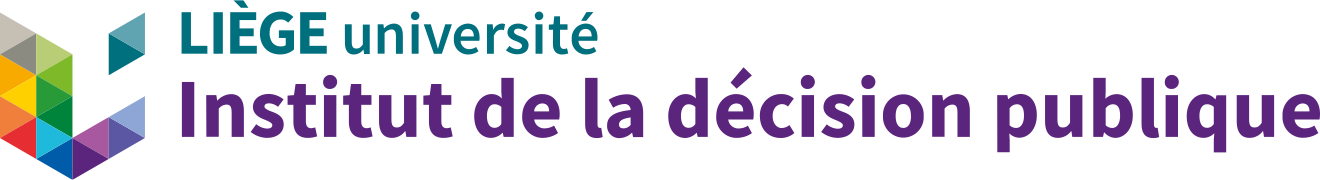 Communauté économique européenne (CEE) et Association européenne de libre-échange (AELE)
1957 : Traités de Rome : CEE, Euratom
1960 : création de l’AELE comprenant le Royaume-Uni, l’Autriche, le Danemark, la Norvège, le Portugal, la Suède et la Suisse
Deux organisations internationales, deux philosophies : 
CEE : vers le marché commun
AELE : zone de libre échange
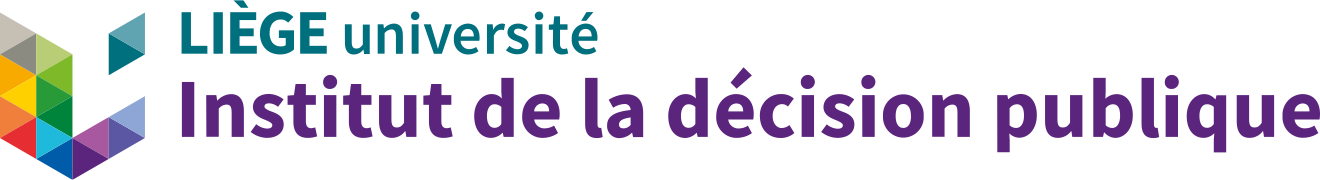 1961 : 1° demande d’adhésion du Royaume-Uni à la CEE
« Monsieur le Président,J’ai l’honneur d’informer Votre Excellence que, conformément aux termes de la résolution approuvée le 3 août par les deux Chambres du Parlement, le gouvernement de Sa Majesté la reine du Royaume-Uni de Grande-Bretagne et d’Irlande du Nord souhaite entamer des négociations en vue d’adhérer au traité de Rome, en vertu des dispositions de l’article 237.Comme le savent les gouvernements membres de la Communauté économique européenne, le gouvernement de Sa Majesté doit tenir compte de ses relations particulières avec le Commonwealth, ainsi que des intérêts essentiels de l’agriculture britannique et des autres membres de l’Association européenne de libre-échange. Le gouvernement de Sa Majesté est convaincu que les gouvernements membres considéreront ces problèmes avec bienveillance et a, dès lors, toute confiance dans le succès des négociations. Leur issue heureuse constituerait une étape historique dans la voie de cette union plus étroite entre peuples d’Europe qui représente le but commun du Royaume-Uni et des membres de la Communauté.
(s.) Harold Macmillan » (CVCE.eu)
https://youtu.be/w87GNWJHtFM
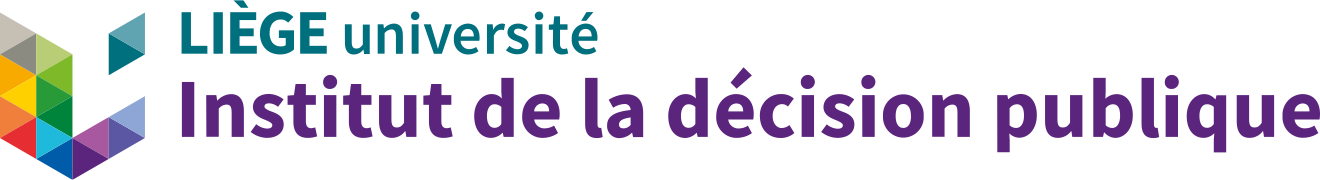 De Gaulle 1963, « Le Royaume-Uni et l’Europe »
Paul-Henri Spaak, entretien pour Opera Mundi (1962)
« J’ai été, je suis et je reste un partisan convaincu de ce que l’on appelle « l’Europe supranationale », c’est-à- dire une Europe organisée de telle façon qu’en fin de compte, lorsque les discussions aussi complètes que possible ont eu lieu et que l’on doit prendre une décision, celle-ci soit prise à la majorité, afin d’éviter les impasses, les dead-lock. 
J’accepte bien volontiers toutes les majorités qualifiées. J’accepte aussi que les grandes puissances dans une Europe supranationale aient plus de poids que les petites, comme nous l’avons fait dans le Marché Commun. Mais je continue à croire que c’est cela qu’on peut appeler « l’Europe ». Toute conception se situant en dehors de cela, ou demeurant en deçà, me paraît celle d’une Europe mal organisée et inefficace. 
J’ajoute que, ces derniers temps, je me suis rendu compte que c’était seulement une Europe organisée supranationalement qui donnait aux petits pays de réelles garanties. Je m’explique. S’il n’y a pas d’organisation, s’il s’agit simplement de se rencontrer et de discuter, en cas de désaccord, les grandes puissances pourront toujours continuer leur politique car l’objection des petites puissances est sans poids, tandis qu’elles sont liées à la politique voulue par les grandes. »
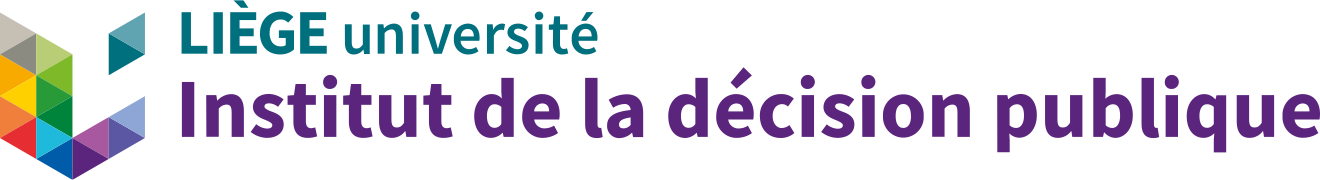 « Je reste donc plus que jamais partisan de cette organisation-là, mais je constate qu’il est bien improbable que, dans l’état actuel des choses, cette organisation soit possible en raison de la conception essentiellement française de l’Europe. Je dis « essentiellement française » car les autres puissances ne font que s’y rallier par esprit de compromis. 
Alors, je dis ceci : dès lors que je ne peux pas avoir l’Europe que je désire, je puis envisager d’en avoir une autre, « l’Europe des patries », c’est-à-dire l’Europe inorganisée et, à mes yeux, inefficace; mais, à partir de ce moment-là, je trouve que dans cette Europe la présence de l’Angleterre est un élément très important, pour ne pas dire essentiel, parce que l’Angleterre apporte sa stabilité, son expérience et que, pour les petits pays, elle est une possibilité d’équilibre. »
(Cvce.eu)
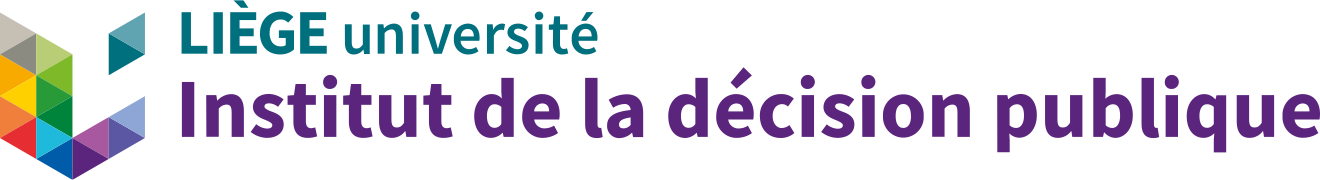 Supranationalisme et intergouvernementalisme au sein des OI
Belgique, Luxembourg…
France, Royaume-Uni…
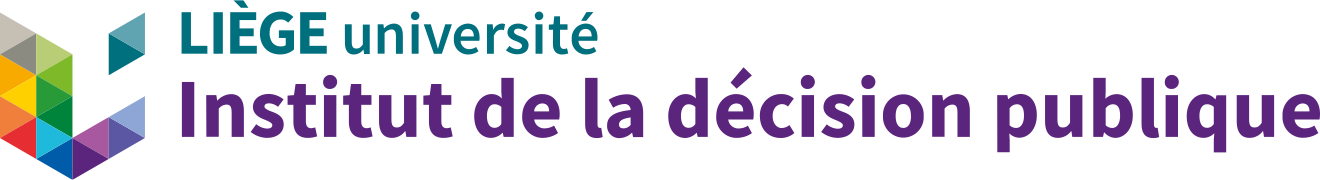 Caricature de Behrendt sur les difficiles négociations d'adhésion du Royaume-Uni aux CE (1967) (cvce.eu)
De Gaulle et son veto
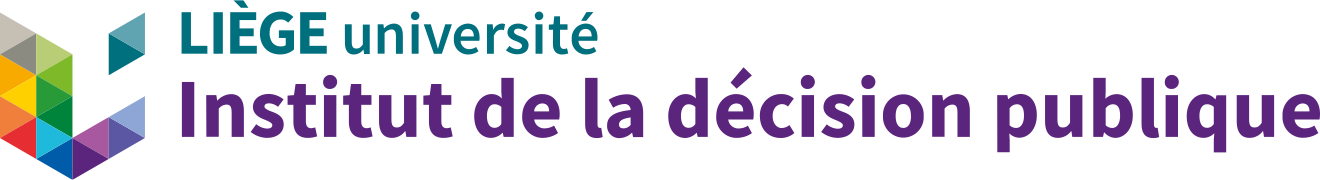 Adhésion du R-U aux Communautés Européennes (1972)
Alec Douglas-Home, ministre des affaires étrangères; Edward Heath, premier ministre, Geoffrey Rippon, chargé des négociations
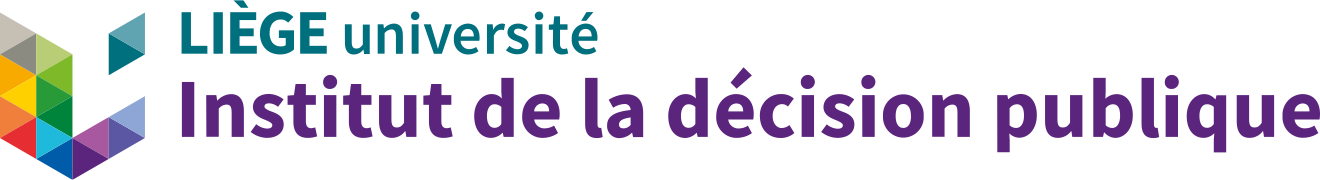 1974 : Wilson renégocie déjà
Exigences : 
Allongement de la période de transition
Diminution de la contribution britannique
Prise en compte des intérêts du Commonwealth
1975 : 
Création du Fonds européen de développement régional (FEDER)
Mécanisme correcteur
Avantages commerciaux pour le Commonwealth et convention de Lomé
Référendum et rapport sur les conséquences d’une sortie potentielle
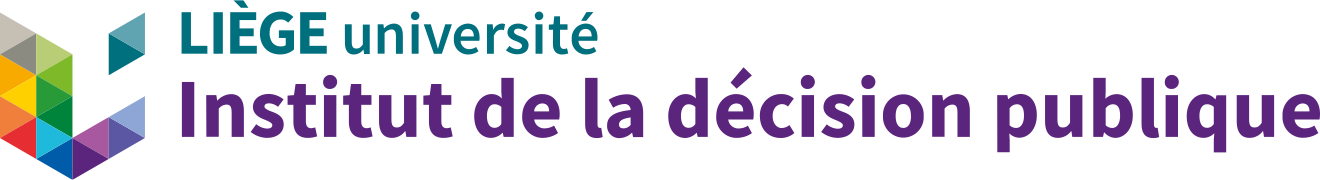 Thatcher (1979-1990) et les rabais britanniques
Conseil européen de Dublin, 1979 : « We want our money back » 
2° Réduction de la contribution britannique
Conseil Européen de Fontainebleau, 1984 : 3° réduction de la contribution britannique
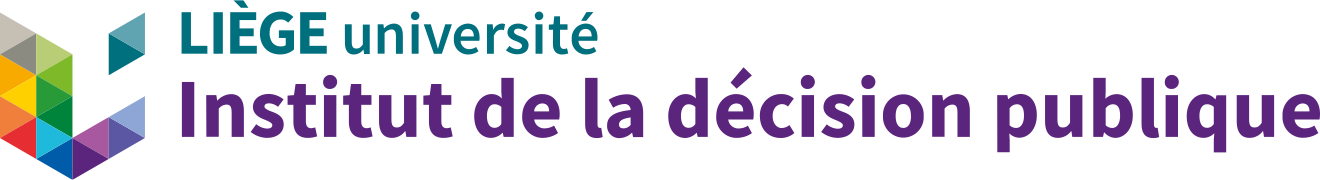 Discours de Thatcher à Bruges, 1988
« Si nous avons réussi à faire reculer chez nous les frontières de l’Etat, ce n’est pas pour les voir réimposées au niveau européen, avec un super-Etat européen exerçant à partir de Bruxelles une domination nouvelle. Nous voulons assurément voir une Europe plus unie, avec une plus grande détermination. Mais il faut que ce nouvel état de choses se fasse en préservant les différentes traditions, les pouvoirs parlementaires et les sentiments de fierté nationale, car tel a été au cours des siècles le nerf de l’Europe. »
« Ayons donc une Europe qui joue tout son rôle dans le monde, qui se tourne vers l’extérieur non vers l’intérieur, et qui préserve cette Communauté atlantique – cette Europe de part et d’autre de l’Atlantique – qui est notre premier héritage et notre plus grande force. »  (cvce.eu)
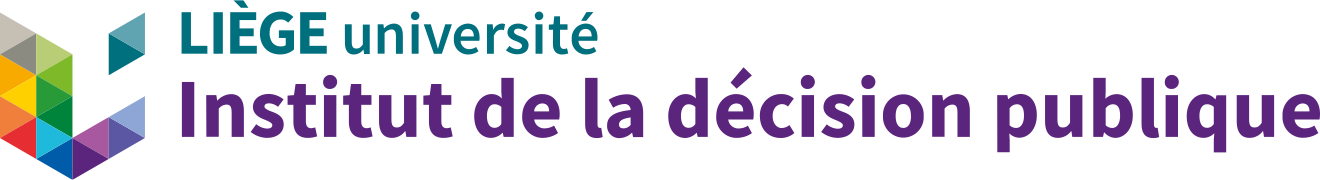 Margaret Thatcher (House of commons, 1990, après CE de Rome)
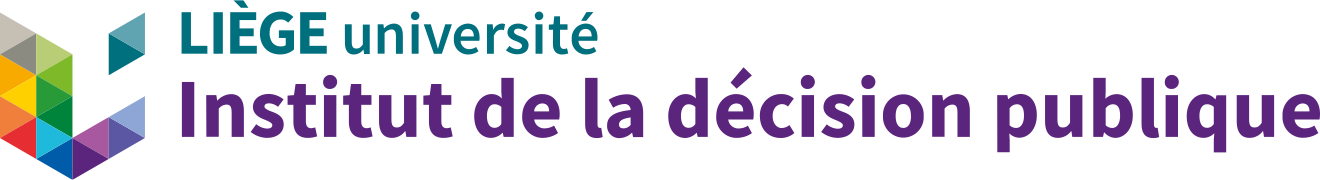 https://youtu.be/w87GNWJHtFM
Cameron annonce le référendum
3’00
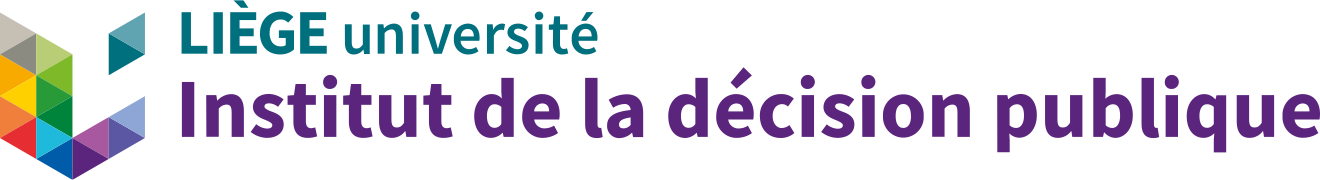 Résultats du Brexit (2016)
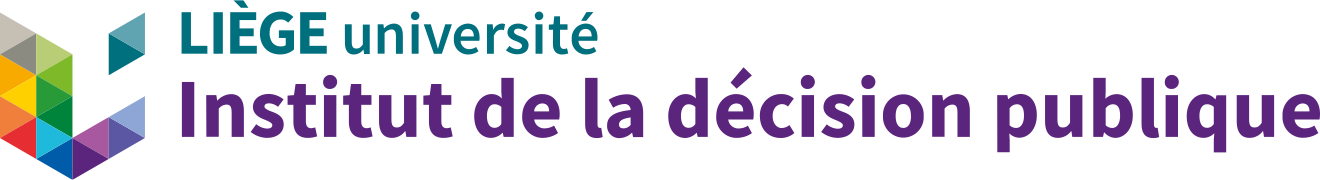 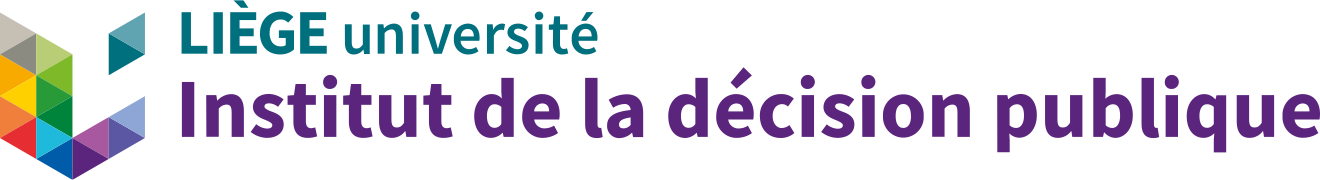 Trust in the EU (Clingendael.org)
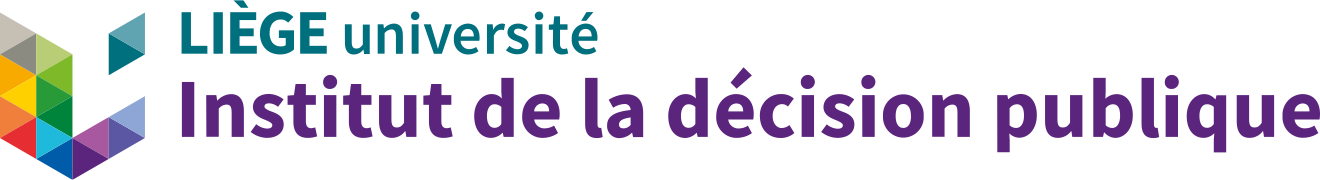 Perception d’identité individuelle
Pour aller plus loin…
Bossuat, G. (2009). Histoire de l'Union européenne: fondations, élargissements, avenir. Belin.
CHAOUAD Robert, « Le Royaume-Uni et l'Europe : in and out », Revue internationale et stratégique, 2013/3 (n° 91), p. 151-161. DOI : 10.3917/ris.091.0151. URL : https://www.cairn.info/revue-internationale-et-strategique-2013-3-page-151.htm. 
Grandjean, G. (2021). Histoire de la construction européenne. Bruylant. (https://www.larcier.com/fr/histoire-de-la-construction-europeenne-2020-9782802739708.html).  Base de cette conférence.
Marie-Thérèse, B. (2004). Histoire de la construction européenne. Bruxelles, Éditions Complexe.
Michel, Q., & Habran, M. (2016). Le labyrinthe européen - Éléments et principes de l’Union européenne. Presses universitaire de Liège.
Schnapper, P., & Avril, E. (2019). Où va le Royaume-Uni?: le Brexit et après. Odile Jacob.
Place au débat !
John Bercow, ancien speaker de la Chambre des Communes